Будова, 
класифікація гетероциклічних сполук
1. Визначення, класифікація, значення
2. Номенклатура гетероциклічних сполук
3. Загальна характеристика будови основних видів
Класифікація гетероциклічних сполук
За величиною циклу

 За насиченістю

 За кількістю та типом гетероатома
Галузі використання ГЦС
Лікарські засоби:
Антибіотики				Вітаміни



пеніцилін					нікотинамід			              Алкалоїди
                теобромін
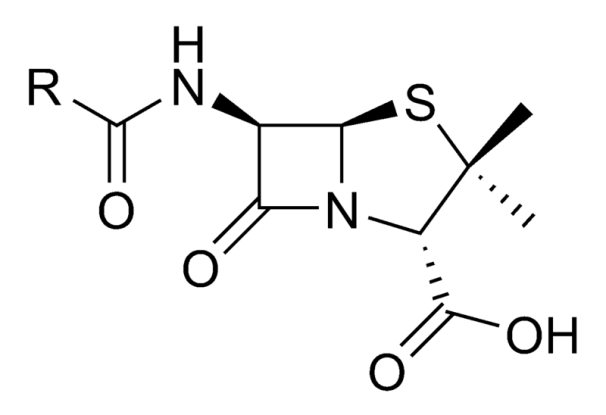 Галузі використання ГЦС
Біологічна роль
Амінокислоти				Нуклеозиди 
       гістидин					уридин
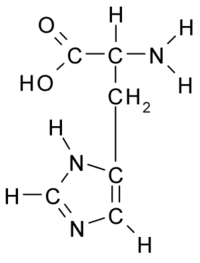 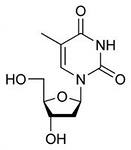 Галузі використання ГЦС
Виробництво барвників та пігментів
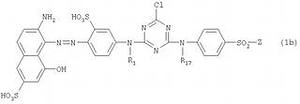 Номенклатура ГЦС
За Ганчем-Відманом:
Характер та кількість гетероатомів
Величина циклу
Насиченість хімічних зв'язків
№-замісник + №-гетероатом  кількість ат.        +       ступінь            
                         		      Карбону та 	      насиченості
                     			                 гетероатомів  
					                            у  ланцюгу
Суфікс насичених і ненасичених циклів залежить від наявності Нітрогену
Деякі представники ГЦС
Деякі представники ГЦС
Деякі представники ГЦС
Будова ГЦС
Ознаки ароматичності:
наявність == зв’язків (спряжена система)
плаский цикл
система π-електронів відповідає правилу Гюккеля:
N = 4n + 2.
Дякую 
за увагу!